Departamento de Filosofía e Historia
Teoría Política
Conferencia Introductoria
2022
Conferencia 1: La política y sus categorías principales. Ideología, política y poder.
Sumario
Presentación de la asignatura
Categorías principales de la política.
Concepto marxista-leninista de la política.
Ideología, política y poder.
Objetivo
Explicar las categorías principales de la política teniendo en cuenta su relación con el poder y el poder político a través del estudio de la teoría marxista.
Presentación de la asignatura
Tema 1. La política y sus categorías principales. Ideología, política y poder. Concepto marxista-leninista de la política.                  8 hrs.
Tema 2. La geopolítica internacional y la integración regional.   8 hrs.
Tema 3. Estado y sociedad civil. Sistemas políticos, democracia y movimientos sociales. Las corrientes políticas contemporáneas. 12 hrs.
Tema 4: El proyecto socialista cubano y su sistema político. La política exterior de la Revolución Cubana.  12 hrs.
“...la política puede estar al servicio del bien o del mal. Si está al servicio del bien es la política revolucionaria, como la ciencia también puede estar al servicio del bien o del mal. Si está al servicio del bien, puede decirse que es una ciencia humana, noble, revolucionaria, como también si la ciencia se pone al servicio del mal, de la guerra, de la destrucción, habrá que llamar a esa ciencia, ciencia al servicio de la política, de la peor política, ciencia al servicio del crimen.”
 
                                                 Fidel (1969)
¿ Qué estudia la teoría política?
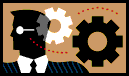 parte de un enfoque marxista y tercermundista, 

los elementos fundamentales de la teoría de los procesos políticos contemporáneos, 
de las principales corrientes políticas actuales -entre las cuales se le dedica un espacio priorizado al socialismo-, 
de la teoría y la práctica de las relaciones políticas internacionales 
y del sistema político cubano.
Categorías principales de la política.
Es la actividad humana que tiende a gobernar o dirigir la acción del estado en beneficio de la sociedad. 

Es el proceso orientado ideológicamente hacia la toma de decisiones para la consecución de los objetivos de un grupo.
3. Es un instrumento de acción social, mediante esta se afianzan o transforman las relaciones sociales. 

4. Las relaciones políticas se plasman con arreglo a la conciencia política, a la ideología política.
La ciencia política es una ciencia social que estudia dicha conducta de una forma académica utilizando técnicas de análisis político; los profesionales en esta ciencia adquieren el título de politólogos, mientras quienes desempeñan actividades profesionales a cargo del Estado o se presentan a elecciones se denominan políticos.
Según el marxismo la política: “es la expresión concentrada de la economía.” Sus rasgos son:
Posee autonomía relativa.
 Puede influir sobre el desarrollo histórico de forma determinante.
Está vinculada directamente con las clases por ello sus acciones representan intereses de clases, grupos, organizaciones, de ahí su carácter clasista.
Tiene un carácter creador.
Conciencia política: es el reflejo de las relaciones políticas en la conciencia de clases y grupos sociales.
Poder
La capacidad de obligar a alguien a actuar de una forma determinada en correspondencia con los intereses de quien ostenta el poder. El poder solo puede existir dentro de las relaciones sociales a través de un proceso de interacción
El poder no es exclusivo de la política porque existe en otras esferas de la actividad humana, como los grupos sociales, la familia, la escuela, etc.
El poder lo debemos analizar desde la perspectiva marxista: “es único, es clasista y la burguesía lo ejerce a través de múltiples resortes.”
Toda relación de poder es por su esencia desigual, pues uno o  varios dominan a otros y los doblegan más o menos a su voluntad; es por ello que debe tenerse en cuenta  que no es lo mismo clase social y clase política también identificada como élite política. 


La Clase Social son los grupos que están detrás del poder, dueños de los medios de producción y la Clase o Élite Política son los órganos de poder, los que dirigen, conjunto de personas cuya opinión y voto influye directamente en la decisión que se va a adoptar, o sea, intervienen directamente en el proceso decisorio. También existe en el socialismo.
Dimensiones del Poder

La intensidad del poder: el grado de influencia que A ejerce sobre B con el fin de cambiar sus respuestas, actitud, conducta, pensamiento. Cuando la intensidad es máxima no solo hay poder sino control.

El dominio del poder: es la extensión del poder, es decir, el número de personas o grupos sobre los que se ejerce.

- El rango del poder: es el grado de respuesta de B sobre el que A ejerce poder.
Poder Político
En el Manifiesto Comunista, Marx y Engels, refiriéndose al Poder Político, lo definen como “violencia organizada de una clase contra otra”, haciendo con ello referencia a la esencia de dicho poder.
Constituido por un conjunto de instituciones;  estas instituciones integran el  Estado, y quien cuente con este órgano integrador se erige en políticamente dominante como expresión de otra dominación: la económica.
El Poder Político en el Estado Socialista
Encuentra su fundamento en la necesidad de destruir la maquinaria estatal burguesa, de someter a las antiguas clases explotadoras, de luchar contra sus aliados internos y externos y de ejercer la dictadura del proletariado durante el período de tránsito del Capitalismo al Socialismo.


Corresponde a la clase obrera que lo ejerce a través de los órganos del estado, del Partido y de las organizaciones de masas, que forman el sistema de la dictadura del proletariado como nuevo tipo de organización política.
Poder Político
El poder político se identifica en sistemas democráticos con el poder Ejecutivo y Legislativo de un país, mientras que el tercer poder del Estado, el poder Judicial, está dentro de un esquema distinto ya que su legitimidad no está sostenida por el voto del pueblo como los otros dos poderes, si no por el fiel cumplimiento del ejercicio de sus funciones.
Es importante valorar los conceptos de legitimidad y legalidad del poder, pues el objetivo de una clase no es sólo la conquista del poder político sino su mantenimiento.
PODER  POLITICO
LEGITIMIDAD
LEGALIDAD
Legitimidad
Es un término utilizado en la Teoría del Derecho, en la Ciencia Política y en Filosofía que define la cualidad de ser conforme a un mandato legal, a la justicia, a la razón o a cualquier otro mandato cierto. Es el apoyo que sea capaz de atraer la gestión política. Se obtiene también a través de la gestión electoral.
Legalidad
El principio de legalidad o Primacía de la ley es un principio fundamental del Derecho público conforme al cual todo ejercicio del poder público debería estar sometido a la voluntad de la ley de su jurisdicción y no a la voluntad de las personas (ej. el Estado sometido a la constitución).
Por esta razón se dice que el principio de legalidad establece la seguridad jurídica. Es el cumplimiento de sus normativas.
Nadie está por encima de la Ley
Conclusiones
El poder es único, es clasista y la burguesía lo ejerce a través de múltiples resortes. 

Es importante valorar los conceptos de legitimidad y legalidad del poder, pues el objetivo de una clase no es sólo la conquista del poder político sino también su mantenimiento. 

En la actualidad, en el marco del capitalismo salvaje instaurado por el neoliberalismo, como instrumento de contención política a la reacción de las masas se renueva el tema de la gobernabilidad ahora bajo el ropaje de la ambigua gobernabilidad democrática.
Orientación de la clase práctica
La determinación social de la política. Diferencias entre poder y poder político.
A partir de la proyección de materiales audiovisuales 

contenidos a desarrollar:
Definir los conceptos de poder político, diferenciar el poder del poder político.  
Precisar las funciones del poder y su carácter clasista. El poder en el capitalismo sus dimensiones políticas, económicas e ideológicas.
Las relaciones entre ética y poder.